NGỮ VĂN 6
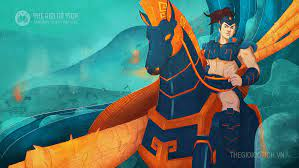 BÀI 1. LẮNG NGHE LỊCH SỬ NƯỚC MÌNH
ÔN TẬP
HOẠT ĐỘNG KHỞI ĐỘNG
Trò chơi Ai nhanh hơn
+ Chia lớp thành 2 đội (tương đương 2 dãy)
Luật 
chơi
+ Mỗi đội sẽ cử một học sinh lên bảng kể lại một câu chuyện truyền thuyết mình đã được đọc từ những bức tranh sau.
+ Mỗi học sinh sẽ kể truyện trong thời gian 5 phút, nếu bạn học sinh nào kể đầy đủ nội dung trong vòng 5 phút thì bạn học sinh đó sẽ thắng cuộc.
MỘT SỐ HÌNH ẢNH VỀ TRUYỆN TRUYỀN THUYẾT VIỆT NAM
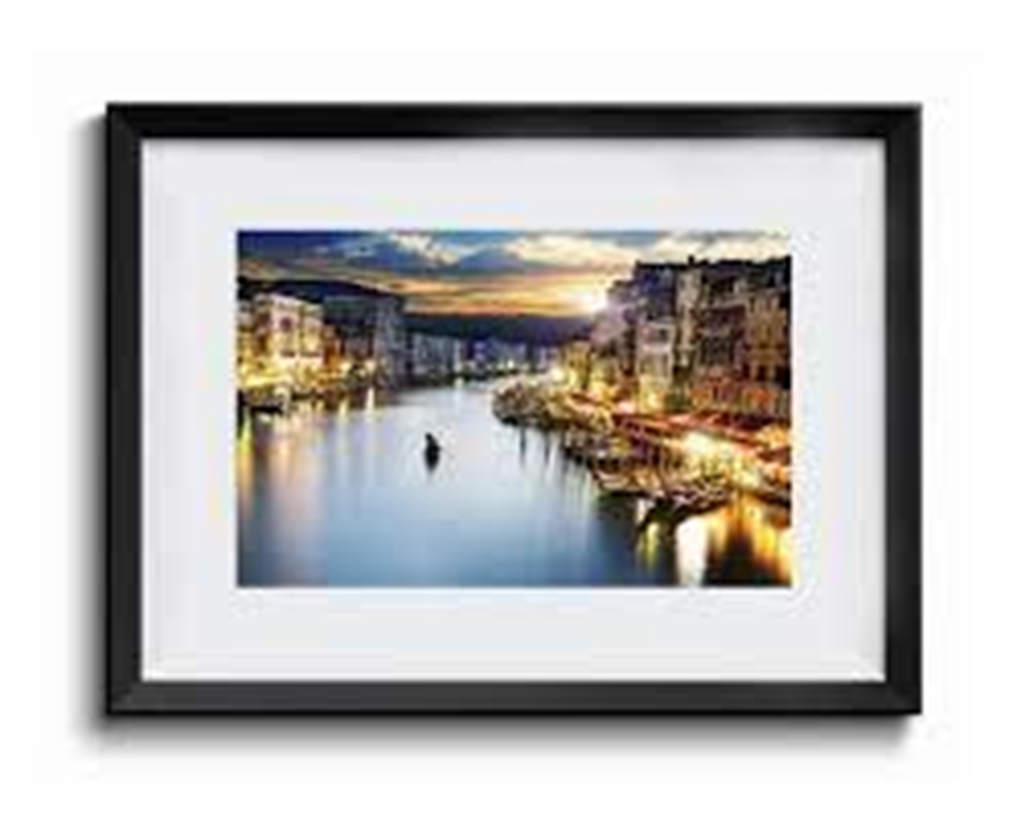 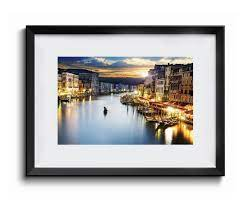 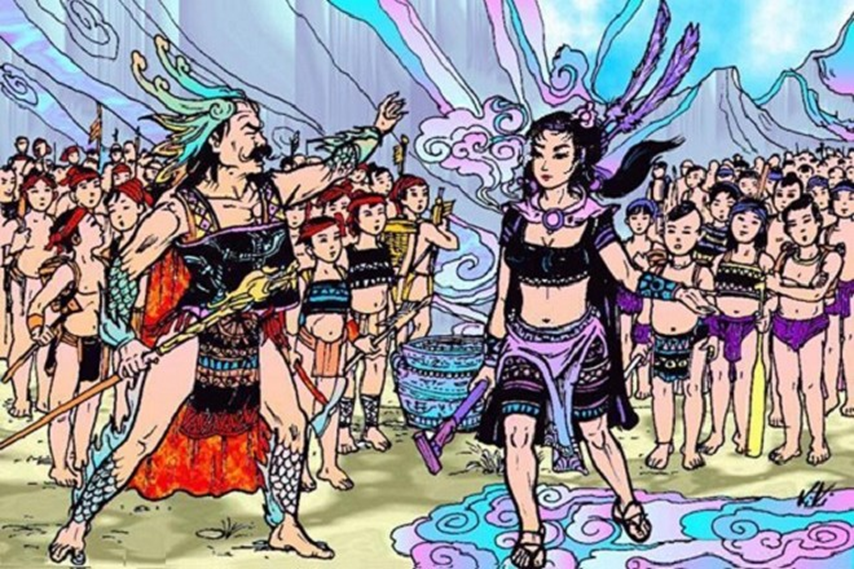 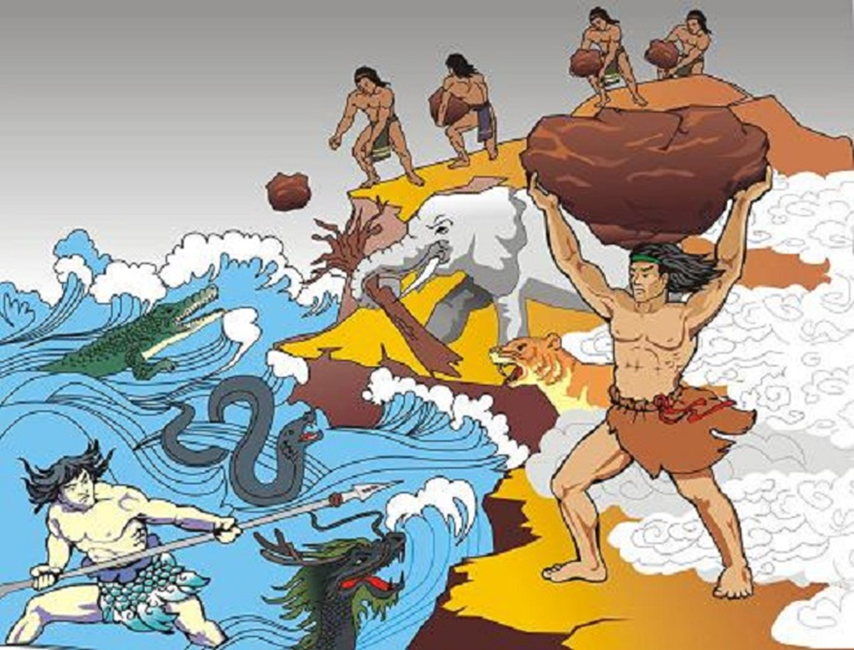 Con Rồng cháu Tiên
Sơn Tinh - Thuỷ Tinh
MỘT SỐ HÌNH ẢNH VỀ TRUYỆN TRUYỀN THUYẾT VIỆT NAM
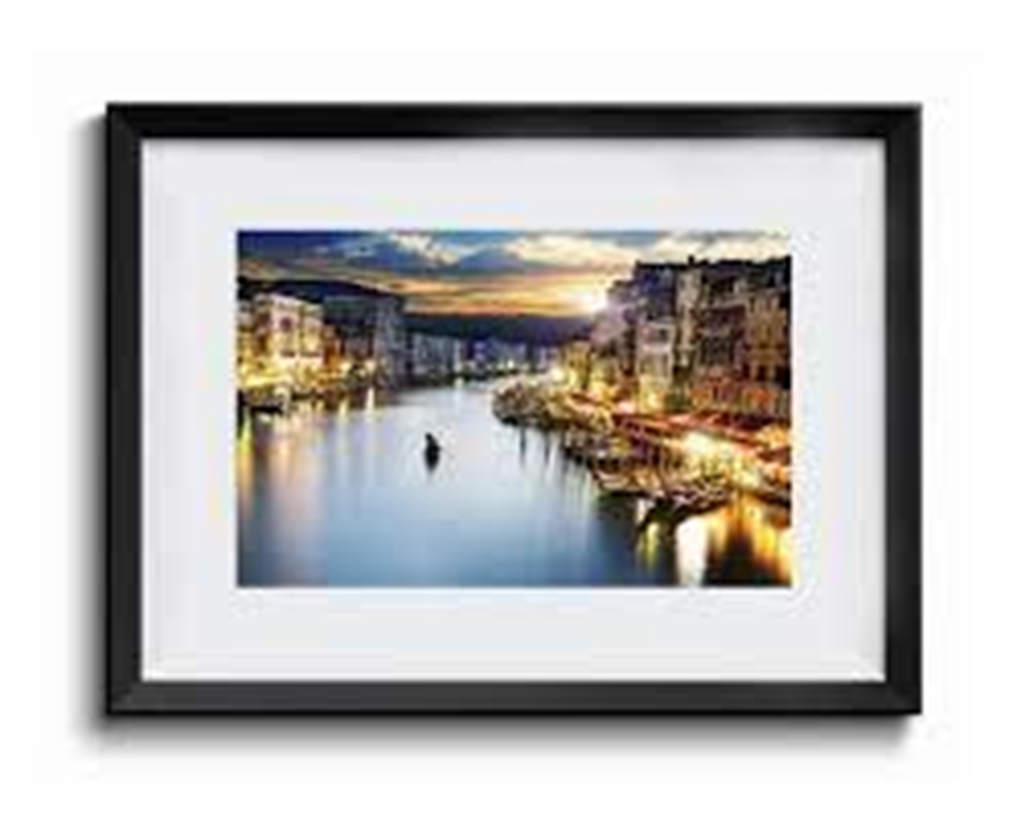 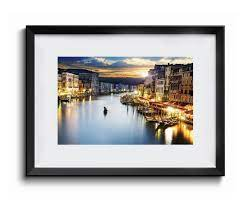 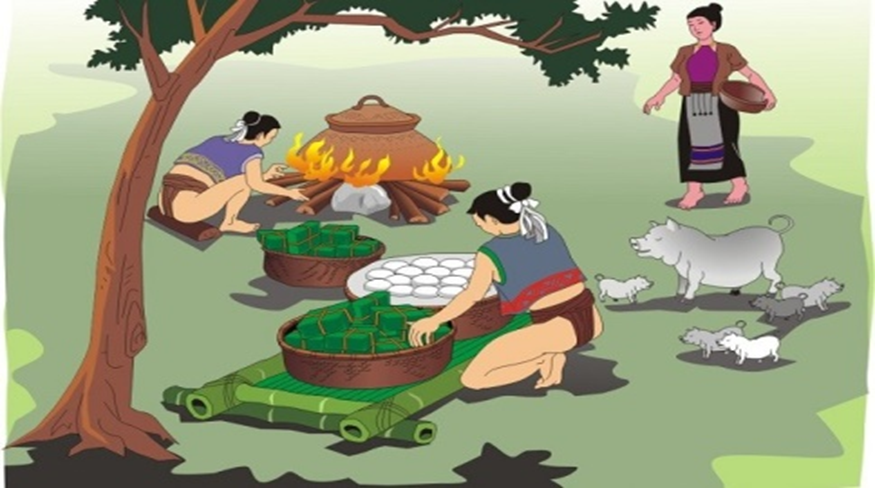 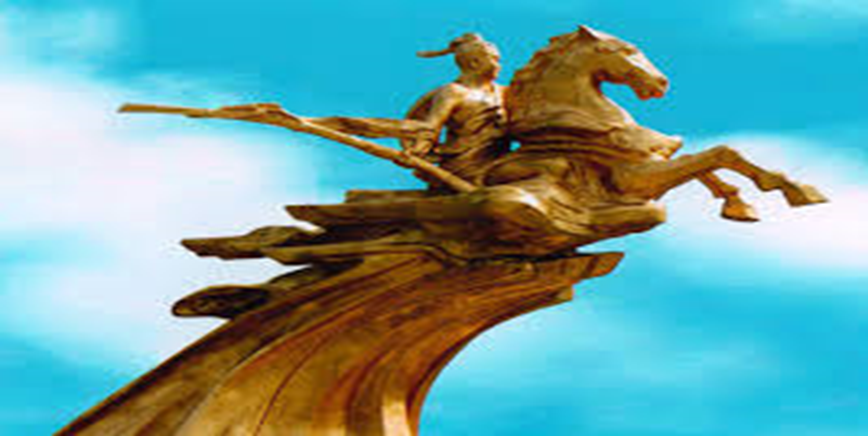 Bánh chưng bánh dày/Bánh chưng bánh giầy
Thánh Gióng
HỘP QUÀ MAY MẮN
PHẦN THƯỞNG
CHO ĐỘI 
CHIẾN THẮNG
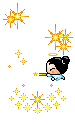 Tràng pháo tay
Thanh kẹo sô cô la
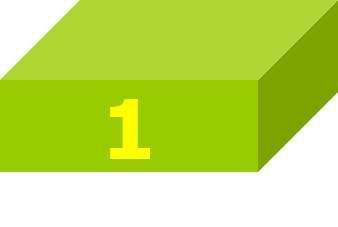 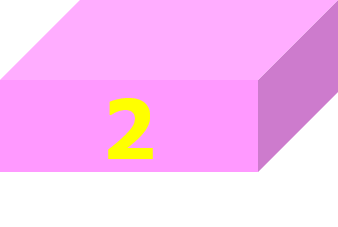 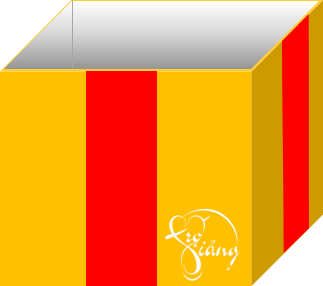 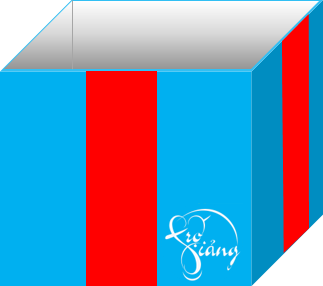 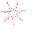 Điểm 10
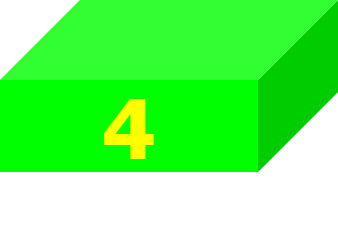 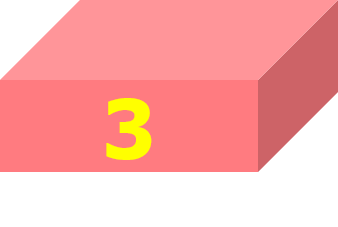 1 hộp bút
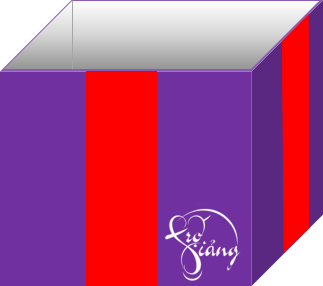 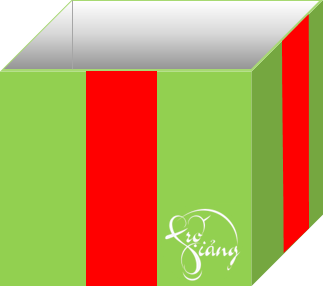 BÀI 1. LẮNG NGHE LỊCH SỬ NƯỚC MÌNH
ÔN TẬP
Trước ôn tập
GIAN TRƯNG BÀY SẢN PHẨM TRANH CỦA CÁC NHÓM
BẢNG
BẢNG TIÊU CHÍ ĐÁNH GIÁ SẢN PHẨM
ÔN TẬP
Bài 1. SGK
THẢO LUẬN NHÓM: Hoàn thành phiếu học tập sau
Bài 1. SGK
ÔN TẬP
Bài 1. SGK
ÔN TẬP
ÔN TẬP
Bài 1. SGK
ÔN TẬP
Bài 2. SGK
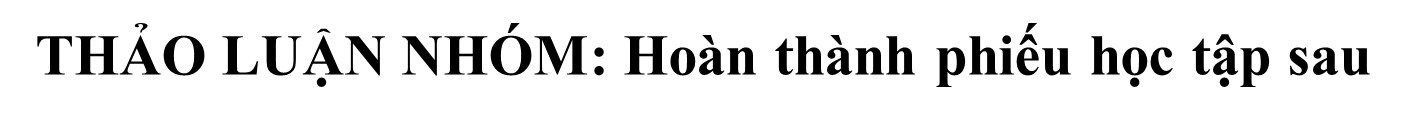 Liệt kê vào bảng dưới đây một số sự kiện, chi tiết mà em cho là đặc sắc, đáng nhớ nhất trong ba văn bản đã nêu. Giải thích ngắn gọn lí do lựa chọn.
ÔN TẬP
Bài 2. SGK
ÔN TẬP
Bài 2. SGK
Bài 3. SGK
ÔN TẬP
Khi đọc một văn bản truyền thuyết, cần lưu ý những đặc điểm của thể loại này:
Là loại truyện dân gian kể về các nhân vật và sự kiện có liên quan đến lịch sử thời quá khứ.
Nhân vật trong truyện: 
+ Là con người, loài vật, đồ vật được nhân hoá. 
+ Nhân vật thường có các đặc điểm khác lạ về lai lịch, phẩm chất, tài năng; thường gắn với sự kiện ịch sử và có công lớn đối với cộng đồng, được cộng đồng truyền tụng, tôn thờ
Cốt truyện: 
+ Là chuỗi các sự việc được sắp xếp theo một trình tự nhất định, có liên quan chặt chẽ với nhau. 
+ Truyện thường xoay quanh công trạng, kì tích của nhân vật mà cộng đồng truyền tụng, thường sử dụng các yếu tố kì ảo, hoang đường nhằm thể hiện tài năng, sức mạnh của nhân vật.
Nội dung: Truyện thể hiện thái độ, tình cảm và cách đánh giá của nhân dân đối với các sự kiện, nhân vật lịch sử.
Khi đọc một văn bản truyền thuyết, cần lưu ý những đặc điểm nào của thể loại này?
Bài 4. SGK
ÔN TẬP
Khi tóm tắt một văn bản bằng sơ đồ, cần lưu ý:
Bài 5. SGK
ÔN TẬP
Bài học giúp hiểu thêm những về lịch sử của dân tộc Việt Nam: Dân tộc Việt Nam là một dân tộc có truyền thống đấu tranh anh hùng, dù phải đối mặt với nhiều kẻ thù nhưng các thế hệ vẫn giữ vững chủ quyền dân tộc. Đó còn là tinh thần đoàn kết, chung sức chung lòng tạo thành sức mạnh vô cùng to lớn của nhân dân ta. Không những vậy, nước ta còn có nhiều truyền thống văn hoá mang đậm bản sắc dân tộc, có ý nghĩa sâu sắc và được truyền đời qua nhiều thế hệ.
Bài học giúp em hiểu thêm những gì về lịch sử nước mình?
HOẠT ĐỘNG VẬN DỤNG BÀI HỌC
* HOẠT ĐỘNG NHÓM: Thảo luận vấn đề sau
Các truyền thuyết đều thể hiện cái nhìn ngưỡng mộ, biết ơn của nhân dân đối với các vị anh hùng có công trong lịch sử dựng nước, giữ nước của dân tộc. 
- Em có suy nghĩ gì về cách ứng xử của thế hệ trẻ với các  bậc anh hùng và trách nhiệm của thế hệ trẻ ngày nay với đất nước?
HOẠT ĐỘNG VẬN DỤNG
DỰ ÁN HỌC TẬP
HƯỚNG DẪN TỰ ĐỌC
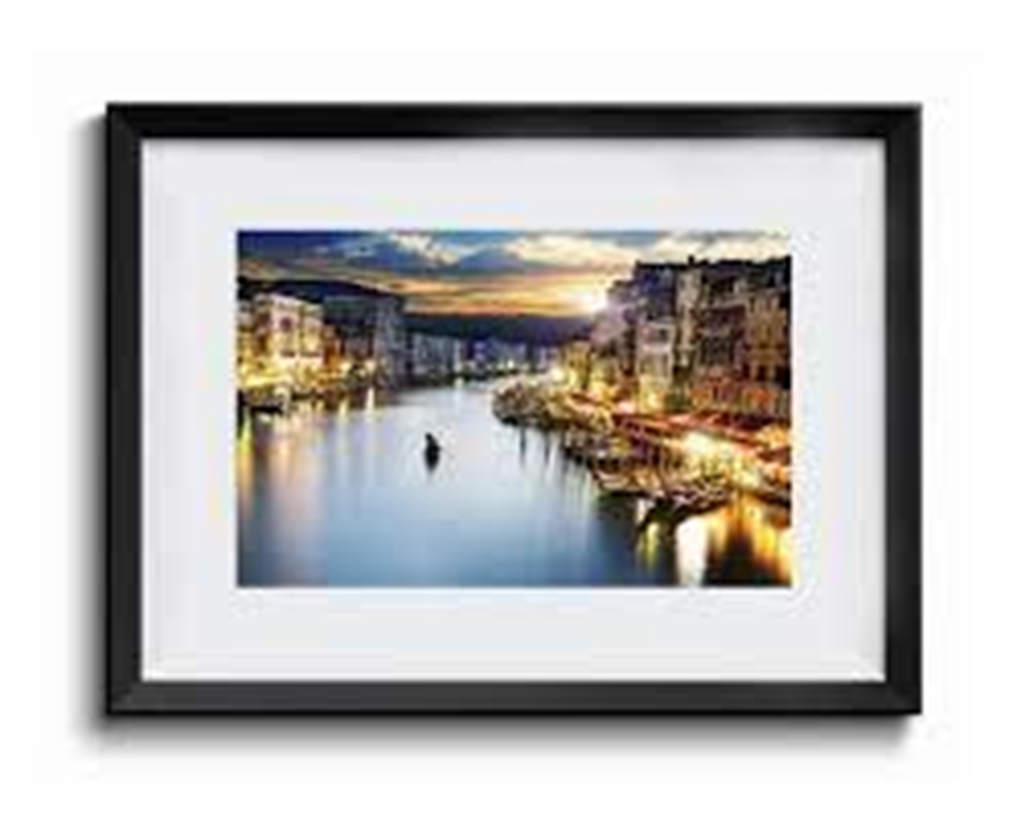 1. Tìm đọc các truyện truyền thuyết:
- Sử dụng các công cụ tìm kiếm trên internet để thu thập thêm những tư liệu về truyện truyền thuyết hoặc cổ tích.
- Mượn sách từ thư viện của trường hoặc của người thân, bạn bè,...
- Mua ở các hiệu sách hoặc tìm ở tủ sách gia đình.
2. Lưu ý trong và sau khi đọc:
- Ghi lại những cảm xúc, điều tâm đắc, thích thú, băn khoăn, điều chưa hiểu,...của em trong lúc đọc.
- Tóm tắt truyện truyền thuyết, cổ tích sau khi em đã đọc.
 HS ghi lại nhật kí đọc truyện và trao đổi với các bạn những câu chuyện đã đọc vào tiết học sau.
3. Chuẩn bị bài 2: Miền cổ tích
NHIỆM VỤ VỀ NHÀ
- Các nhóm hoàn thành nhiệm vụ của Dự án GV đã giao.
- Tìm đọc tài liệu về truyền thuyết.
Soạn bài 2: Miền cổ tích.
-CẢM ƠN-
GVBM: BÙI THỊ THANH HỒNG